CONDUCTIVITY AND Contractility
Prof. Ashraf Husain
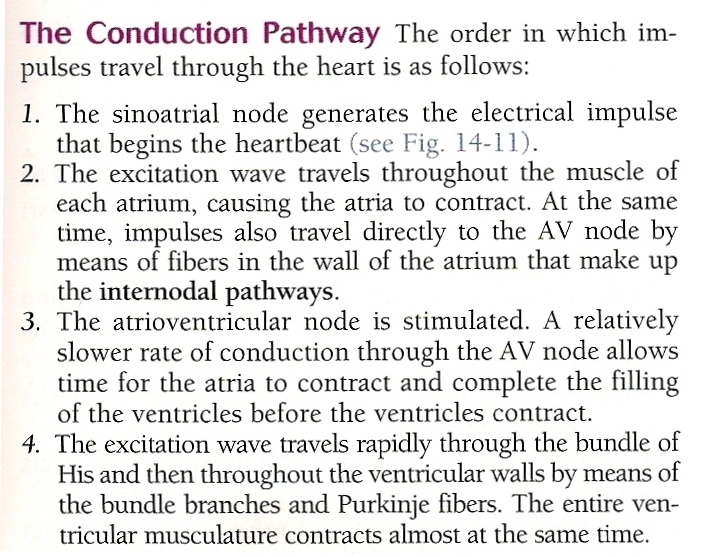 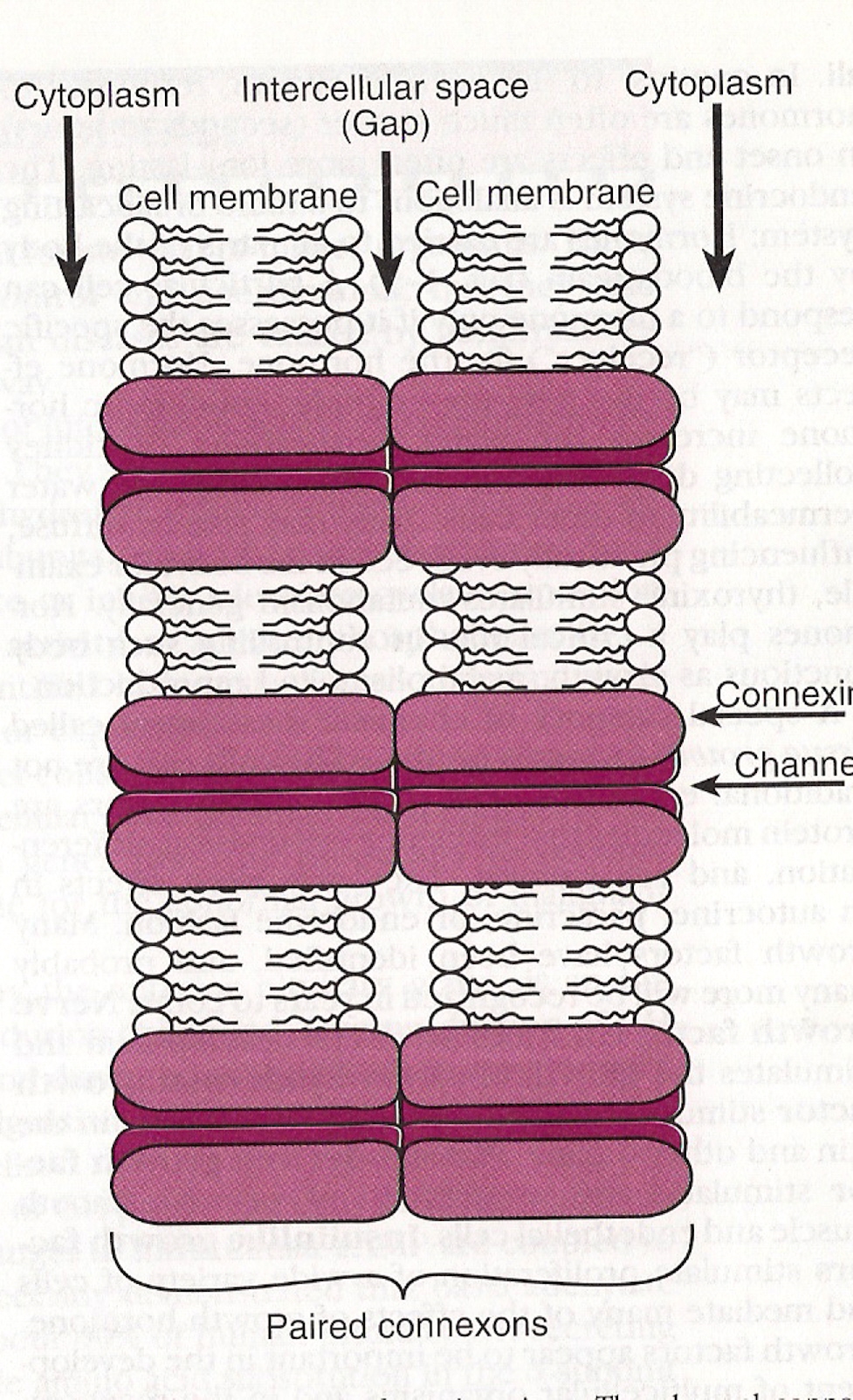 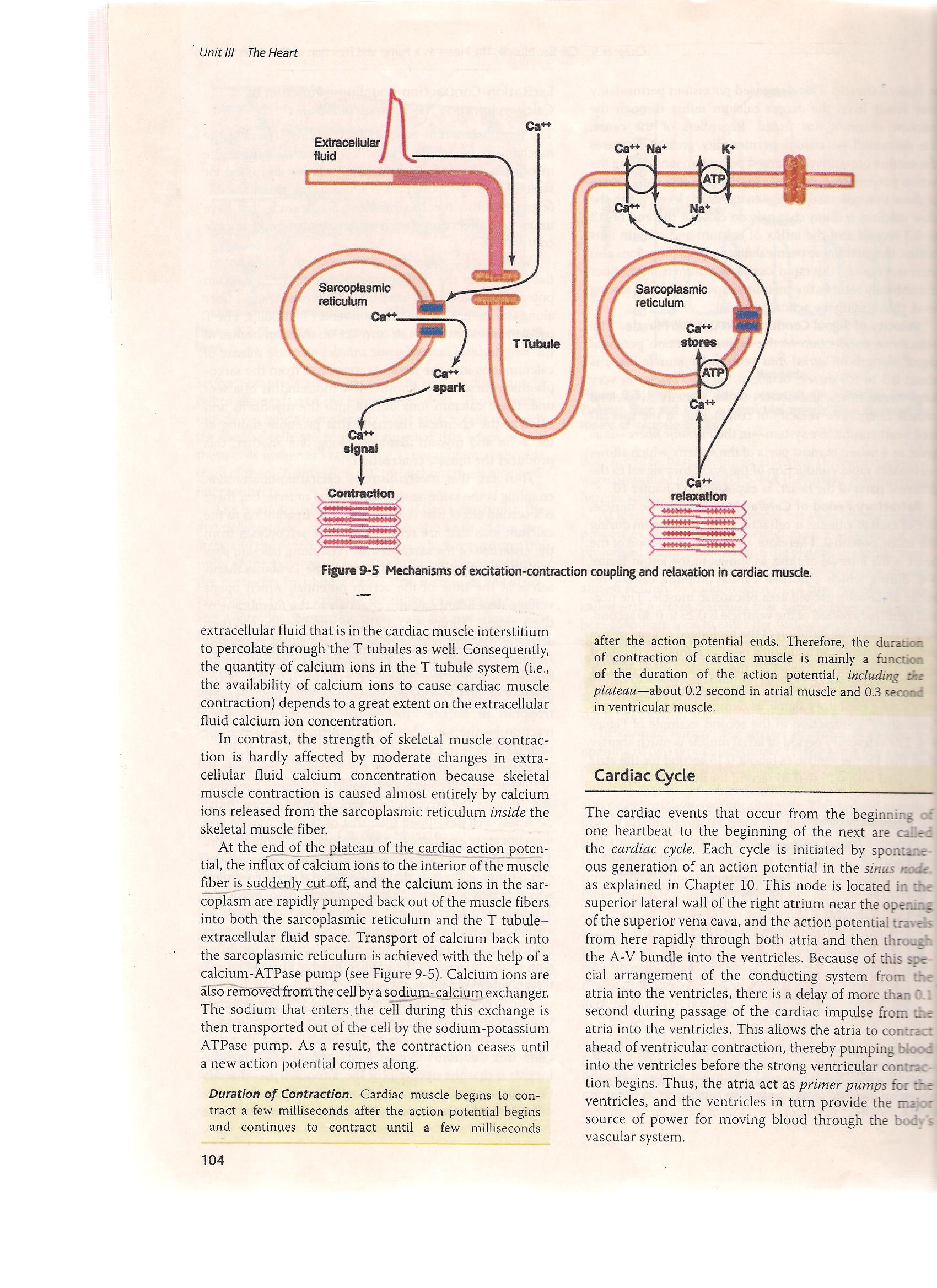 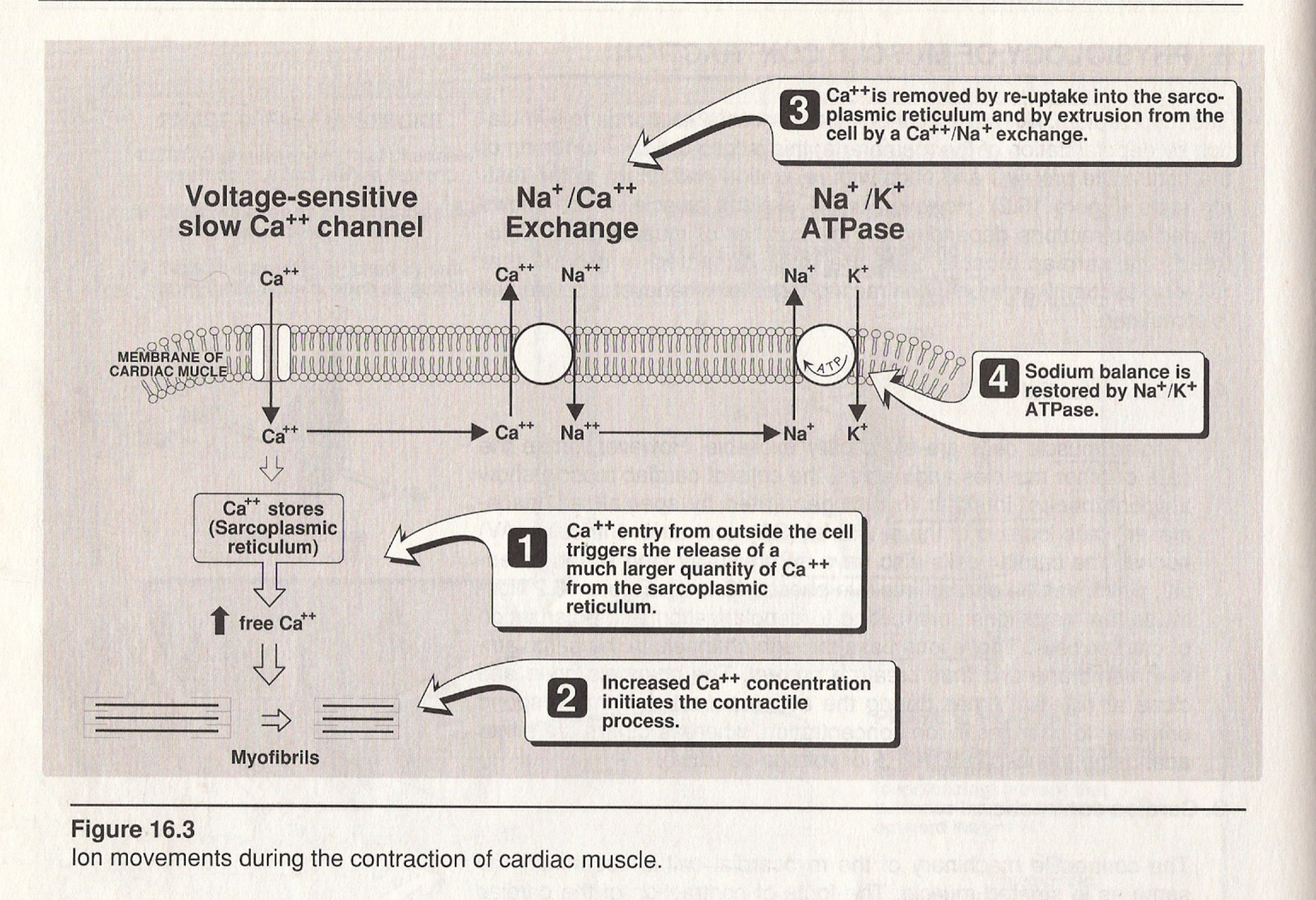